In Depth Study of Trinity:Biblical Defense
By Stephen Curto
For Homegroup
September 3, 2017
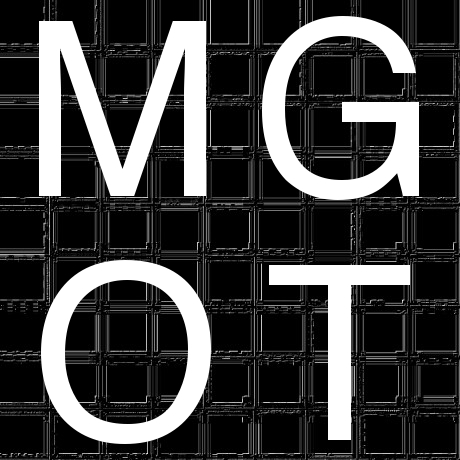 Outline
On the Father 
Words for “God”
Passages Ascribing Deity
On the Son or “Christ”
Passages Ascribing Deity
Problem Passages
On the Spirit 
Passages Ascribing Deity
On the Trinity
Passages suggesting Multiplicity/Threeness
Passages suggesting Oneness
Distinguishing the Persons
On the Father
Words for “God” in Old Testament
YHWH “LORD” (Conjugation of ”to be” verb)
Ehayeh ”I Am”  
Elohim “Lord” or “God”
Adonai “Master” or “God”
El “God” (Common prefix or suffix) 
Words for God in New Testament
Kurios “Lord”
Theos “God”
On the Father
Passages Ascribing Deity
Genesis 1:1
Exodus 3:14
Matthew 6:26-30
On the Father
Passages Ascribing Deity
Genesis 1:1
The existence of deity is presupposed in Scripture
God creates and controls the world
Exodus 3:14
Matthew 6:26-30
On the Father
Passages Ascribing Deity
Genesis 1:1
Exodus 3:14
The covenant name of God revealed to Moses
The relationship between God and Israel reaffirmed
“God of Abraham, Isaac, and Jacob”
Matthew 6:26-30
On the Father
Passages Ascribing Deity
Genesis 1:1
Exodus 3:14
Matthew 6:26-30 
Term ”Father” is introduced by Jesus and used interchangeably with ”God” throughout Sermon on Mount
Intertwining of familial relationships within Godhead
On the Father
Passages Ascribing Deity
The Person of the Father is commonly the one thought of as the generic word “God” in Scripture
Is this correct or faulty thinking?
On the Son or “Christ”
The word “Christ”
gk: christos = “anointed”
heb: messiach = “anointed”
John 1:41
Exodus 29:1-9
Other names or titles for the Son (2nd person of the Trinity)?
Son of God (Mk 15:39)
Son of Man (Dan 7:13; Mk 14:62)
Son of David (Lk 18:38)
Christ (Messiah) (Matt 16:16)
Lamb of God (Jn 1:29)
the Word (Jn 1:1)
Lord (Ac 2:25)
Prophet (Deut 18:18)
Priest (Heb 4:14)
Light of the World (Jn 8:12)
the Gate (Jn 10:7-10)
the Good Shepherd (Jn:10:11-14)
Alpha and Omega (Rev 22:13)
the last Adam (1 Cor 15:45)
the Morning Star (Rev 22:16)
the way, the truth, and the life (Jn 14:6)
the true vine (Jn 15:1-5)
the Lion of Judah (Rev 5:5) 
King (Mt 2:1-2)

the Seed (Gen 3:15; Gal 3:16)
Immanuel (Matt 1:23)
the head of the Church (Eph 1:22-23)
the Mediator (1 Tim 2:25)
Savior 
The exact image of God (Heb 1:3)
the bread of life (Jn 6:35)
the Rock (Deut 32; 1 Cor 10:4)
On the Son or “Christ”
Passages Ascribing Deity
Colossians 2:8-12
Hebrews 1(esp. v8)
The Gospel of John (1:1; 20:28-31)
Isaiah 9:6
1 John 5:20
On the Son or “Christ”
Problem Passages:
Those calling him a “man” (1 Tim 2:5; Rom 5:15; Acts 17:31)
anthropos : “human being” not always male (aner)
Those separating the father from the son (Matthew 24:36; 26:39; 27:46; John 5:18-30; 14:28)
Those used by Arius to support Arianism (Rev 3:14; Psalm 8:5-6; Prov 8:22-25; Col 1:15)
On the Son or “Christ”
Problem Passages:
How do we deal with these problem passages? 
How did the early Church fathers deal with these problem passages?
On the Spirit
Words for “Spirit” 
gk: pneuma “spirit, wind” (John 3:8)
heb: ruach “spirit, breath, wind” (Gen 1:2; Ex 10:13; Gen 6:3, 17)
On the Spirit
Passages Ascribing Deity 
Psalm 139:7-8
Acts 5:3-4
Gen 1:2
On the Spirit
Questions/Passages for Further Discussion:
What is the Spirit? (Is it a what?) 
1 Corinthians 12
(esp.12:1-13)
Did the Spirit’s role change between testaments?
John 14-16 vs e.g. 1 Sam 16:13-14; Jer 31:31-37
(esp. 14:16-31; 16:1-15)
On the Trinity
Passages suggesting Multiplicity/Threeness
1 Cor 8:4, 6
John 1:1
Matthew 28:18
John 15:26
Genesis 1:26
Not 1 John 5:7?
On the Trinity
Passages suggesting Oneness
Deuteronomy 6:4
Isaiah 44:6
2 Sam 7:22
Distinguishing the Persons
Father from Son
Matthew 24:36
Matthew 26:39
John 5:18-30
Father  and Son from Spirit
John 14:26
On the Trinity
Given these passages, how does one accurately express the truth about God’s nature? 
What must be avoided?
What must be affirmed?